Кафедра нервных болезней с курсом медицинской реабилитации ПО Тема: «Нейропсихологические синдромы при черепно-мозговой травме»лекция № 6 по дисциплине Клиническая нейропсихология для студентов 3 курса, обучающихся по специальности 030401.65 – Клиническая психология (очно-заочная форма обучения) Ассистент Безденежных А.Ф. Красноярск, 2013
План лекции
Актуальность темы
Понятие ЧМТ. 
Виды ЧМТ. 
Синдромы поражения при травме головного мозга. 
Методы диагностики.
Выводы.
Актуальность темы
Место нейропсихологического исследования в клинико-инструментальном диагностическом комплексе определяется тем, что качество жизни и социальная реадаптация больных, перенесших ЧМТ, в решающей степени зависит от сохранности психической сферы.
Классификация черепно-мозговых травм
Черепно-мозговые травмы различают закрытые и открытые в зависимости от того, будет ли сохранена либо нарушена при травме герметичность черепа и целостность его кожных покровов. Закрытые черепно-мозговые травмы подразделяются на:Трещина свода черепа
Перелом основания черепа
Сдавление головы
Сдавление мозга
Диффузное аксональное повреждение мозга
Ушиб мозга различной степени тяжести
Самой опасной является открытая черепно-мозговая травма с нарушением целостности черепной коробки и кожных покровов, так риск инфицирования мозга остаётся очень высоким.
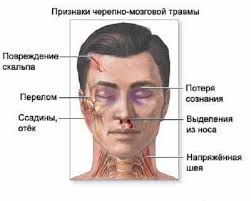 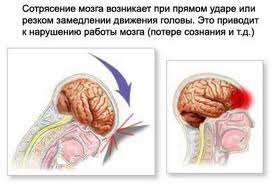 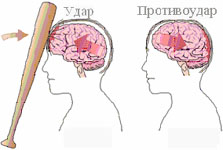 История
Аномальное функционирование отдельных участков мозга вследствие его травматического поражения может приводить к дефициту в психических процессах, затрагивая различные уровни и звенья их обеспечения. На этих теоретических представлениях базируется метод синдромного анализа нарушений высших психических функций при локальных поражениях головного мозга. Еще в годы Великой Отечественной Войны А.Р. Лурией были заложены основы применения его у больных, перенесших ЧМТ, с целью топической диагности поражения головного мозга и разработки методов восстановления нарушенных функций.
Задачи нейропсихологического тестирования при ЧМТ
Применение нейропсихологического метода позволяет решать в нейротравматологии следующие основные задачи.Одной из первых и главных задач нейропсихологии в нейрохирургической клинике являлась топическая диагностика в клинике локальных поражений мозга. В этом смысле нейропсихологию можно назвать — «неврологией высших психических функций». Почти две трети коры больших полушарий (вторичные и третичные зоны) с точки зрения классической неврологии, изучающей относительно элементарные чувствительные и двигательные функции, являются «немыми», так как их поражение не ведет к каким-либо нарушениям чувствительности, рефлекторной сферы, тонуса и движений. В то же время поражения этих зон приводят к нарушениям различных форм восприятия, памяти, речи, мышления, произвольных движений и т.д. Разработанные А.Р. Лурией и его последователями методы изучения этих нарушений в клинике локальных поражений головного мозга получили широкую известность как «луриевские методы диагностики», высокая точность которых подтверждена многолетней практикой.
Внедрение в широкую клиническую практику современных достижений в сфере диагностической техники, таких как компьютерная и магнитно-резонансная томография в некоторой мере снизило значение нейропсихологического исследования в определении локализации травматического поражения. Тем не менее оно может успешно использоваться для целей топической диагностики и в наше время. С помощью нейропсихологического исследования задачи топической диагностики ЧМТ могут быть существенно расширены. Высокая чувствительность метода позволяет выявлять не только дефекты, обусловленные деструкцией мозгового вещества, но и тонкие, негрубо выраженные изменения, связанные со снижением функционального состояния разных мозговых структур. Сопоставления нейропсихологических данных с результатами ОФЕКТ показывают их значительную взаимную корреляцию: наличие нейропсихологических признаков дисфункции тех отделов мозга, в которых по данным радиологических методик имелось снижение мозгового кровотока и метаболизма.
Принимая во внимание, что конечной целью всех лечебных и реабилитационных мероприятий в нейротравматологической клинике является наиболее полное восстановление физического и психического потенциала больного, главной задачей нейропсихологического исследования является тщательное и подробное описание имеющихся нарушений психической деятельности и их динамики. Основное значение при этом приобретает качественный анализ обнаруженных нарушений, направленный на выявление главного фактора, лежащего в основе дефицитарности того или иного психического процесса, т.е. — квалификацию дефектов.
Травматическое поражение мозга приводит к нарушению работы отдельных мозговых зон или взаимодействия между ними, в связи с чем психические процессы страдают не глобально, а избирательно, в пределах отдельных составляющих. Важно подчеркнуть, что при этом остаются сохранные звенья, обеспечиваемые работой интактных мозговых зон или систем. Следуя принципу квалификации дефекта (т.е. уточнения механизмов нарушения функции) и принципу выделения первичных и вторичных симптомов нейропсихолог получает информацию о дефектных и сохранных звеньях функциональной системы. Эта информация является базовой для разработки реабилитационных программ, направленных на восстановление после ЧМТ с опорой на сохранные звенья в структуре пострадавшей функции.
Дополнение метода синдромного качественного анализа современными способами количественной обработки полученных данных позволило существенно расширить рамки применения нейропсихологического метода в клинике черепно-мозговой травмы. Стандартизированная методика нейропсихологического исследования со специально разработанной системой количественной оценки с успехом служит точным и чувствительным инструментом оценки эффективности хирургического лечения, фармакотерапии и реабилитационных мероприятий. Так, сопоставление результатов нейропсихологического исследования до и после проведения шунтирующих операций по поводу посттравматической гидроцефалии дает возможность судить об их эффекте в отношении дефектов психической сферы, часто выступающих на первый план у больных. С помощью нейропсихологического метода были проанализированы факторы, влияющие на успешность оперативного вмешательста (закрытого наружного дренирования полости гематомы) у больных с хроническими посттравматическими субдуральными гематомами.
Особенно плодотворным оказывается применение количественного нейропсихологического подхода к оценке сравнительной эффективности медикаментозной терапии и направленного фармакологического воздействия на психические дефекты.
Успехи нейропсихофармакологии последних лет привели к значительному росту роли нейротропных препаратов в системе реабилитации больных, перенесших ЧМТ. Разнообразие имеющихся в наличии средств делает трудной проблему адекватного выбора. Накопленные к настоящему времени данные показывают, что различные препараты могут избирательно воздействовать на те или иные составляющие в структуре и динамике психических функций и, соответственно, на различные образования мозга. В клиническом аспекте важно учитывать возможность разнонаправленного действия одного и того же препарата на разные параметры в пределах одной функции. Анализ действия более 10 нейротропных агентов с использованием стандартизированной методики нейропсихологического исследования с системой количественной оценки показал, что каждый из них характеризуется определенным спектром воздействий на состояние психических процессов у больных с черепно-мозговой травмой.
По типу влияния на высшие психические функции психофармакологические средства можно разделить на 3 основные группы:
1) неспецифического действия — положительно воздействующие на все параметры психических процессов; указанным типом действия обладает ноотропил; 2) избирательно улучшающие протекание определенных видов психической деятельности или отдельных их компонентов; в качестве примера можно привести 2 препарата — амиридин и L-глутамино-вую кислоту, положительное действие которых достигает максимума в отношении компонентов высших психических функций, в обеспечении которых ведущая роль принадлежит соответственно левому и правому полушариям головного мозга; 3) разнонаправленно влияющие на различные составляющие психических функций, избирательно улучшая состояние одних и в то же самое время усугубляя дефектность других; представителем этой группы является бемитил, спектр действия которого представляет собой «мозаичный» набор положительных и отрицательных эффектов, затрагивающих лишь отдельные звенья некоторых видов психической деятельности.
Проведенные исследования свидетельствуют, что медикаментозная терапия оказывается максимально эффективной в тех случаях, когда «нейропсихологический  спектр» используемого препарата соответствует структуре нейропсихологического синдрома больного. Т.о., при назначении нейротропных средств с целью коррекции дефектов высших психических функций необходимо проведение нейропсихологического обследования для уточнения структуры нарушений и выбора наиболее адекватного синдрому больного препарата.
Методика
Нейропсихологическое исследование проводят при той степени восстановления сознания и жизненно важных функций, которая обеспечивает возможность достаточно развернутого и продолжительного контакта с больным. Оптимальный промежуток между нейропсихологическими обследованиями больных, наблюдаемых в динамике, — 5—10 сут в остром периоде и 3—6 мес в отдаленном.
ЛитератураОсновная
Дополнительная
Электронные ресурсы
Спасибо за внимание!
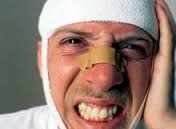